BIMBINGAN KARIR dalamPendidikan Teknologi dan Kejuruan Elektronika & Informatika
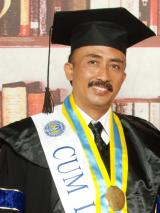 Dr. Putu Sudira, M.P.
putupanji@uny.ac.id  Mobile phone:  +628164222678 -  +6287838846696
http://staff.uny.ac.id/cari/staff?title=Putu+Sudira
Sek.Prodi PTK PPs  UNY, peneliti terbaik Hibah Disertasi 2011, lulusan cumlaude S2  TP PPs UGM – cumlaude S3 PTK PPS UNY; Kantor: Vocational and Technology Education Lantai II sayap   timur  Gedung Pascasarjana UNY
CAKUPAN
Pengertian Bimbingan Karir 
Landasan dan Fungsi Bimbingan Karir dalam Pendidikan Kejuruan
Tujuan dan Manfaat Bimbingan Karir
Jenis-jenis Karir dalam pekerjaan Elektronika
Penyiapan Karir
Pemilihan Pekerjaan
Jenis-Jenis Pekerjaan
Konsep dan strategi Pengembangan Karir
KARIR dalam KEHIDUPAN
kebahagiaan dalam hidup
berusaha semaksimal mungkin mencapai sukses, baik dalam belajar, bekerja, berkeluarga, maupun bermasyarakat
menyenangi bidang   pekerjaan yang digeluti
diakui oleh teman-temannya dan masyarakat
KARIR dalam KEHIDUPAN
mempersiapkan diri
belajar dan berlatih secara tekun di bidang pekerjaan yang dipilih
memahami bakat, minat, kepribadian, nilai, dan peluang-peluang pekerjaan 
sukses dalam belajar, bekerja, berkeluarga, dan bermasyarakat
C0ntoh Orang Sukses berKARIR dalam KEHIDUPAN
Henry Ford (1863-1947). 
W. Churchil,  JF Kennedy, dan Sukarno.
William Shakespeare dan WS Rendra. 
Raden Saleh, Affandi, Lempad, Cokot, Ketut Mario, dan Barli, 
Einstein, dan BJ Habibie.
Sukses berKARIR dalam KEHIDUPAN
temuan penelitian yang dilakukan Harvard University: 85% keberhasilan dalam mendapatkan pekerjaan ditentukan oleh sikap mereka,
dan hanya 15% ditentukan oleh kepandaian dan pengetahuan mereka
Sukses berKARIR dalam KEHIDUPAN
۝ mengubah pola pikir ۝
MAKNA KARIR
rentangan aktivitas pekerjaan yang diakibatkan oleh adanya kekuatan inner person pada diri manusia.
Perilaku yang tampak karena adanya kekuatan motivatif, kemampuan, sikap, kebutuhan, aspirasi, dan cita-cita.
MAKNA KARIR
pengguasaan sejumlah kompetensi (fisik, sosial, intelektual, spiritual) yang mendukung kesuksesan individu dalam karir.
MAKNA KARIR
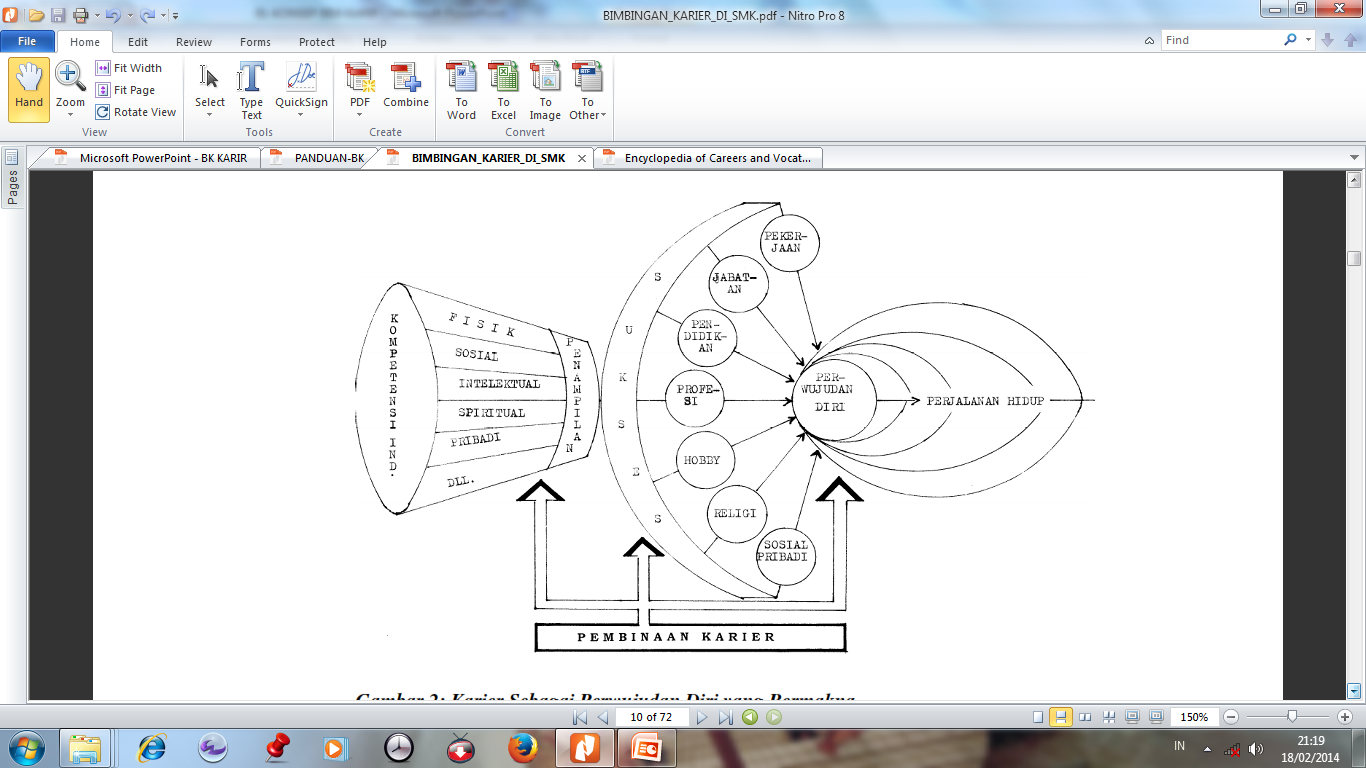 MAKNA KARIR
career means path. 
The idea of career management is to choose and direct your own path in life, particularly the part of your life that has to do with work. 
Career guidance helps people manage their careers.
The ability to successfully integrate working into your life is an important aspect of fitting into society and maintaining mental health.
PENGERTIAN  BIM-KAR
economic benefits from working
meet psychological needs (developing a sense of competency and finding meaning in your life)..
The Vocabulary Of Careers
Work: Putting forth effort to achieve benefits for yourself or others. Work involves the constructive and systematic pursuit of objectives. People in most modern societies differentiate between the activities of work and play,  or leisure.
    Working implies that you are expected to produce some specific outcome or results.
The Vocabulary Of Careers
Work skills: The combination of knowledge and abilities, developed through education and experience, needed to perform well in a particular job.
The Vocabulary Of Careers
Job: The term job is used more generally than position; for example, a person who wants to work in a job will usually apply to many different employers who are seeking an employee for  their  specific positions. Traditionally in the labor market, one person has held a single job, but recently some employers offer job sharing, in which two or more employees have positions fulfilling the duties and responsibilities of a single job.
The Vocabulary Of Careers
Occupation: Group of jobs requiring similar skills to fulfill their duties and responsibilities. Occupations tend to be specific to the differing industries. For example, management jobs may require similar skills but, while there are similarities in the work of either a hotel manager or a hospital administrator, these occupations are found in different industries.
The Vocabulary Of Careers
Employment (Pekerjaan): Being engaged in work activities. People who are employed by others to work are referred to as employees. Employment may either be compensated (as in receiving wages or a salary for doing a job) or uncompensated (as in volunteering to complete a specific set of duties).
Employe (Pekerja/Karyawan)
Employer (Pemberi kerja)
The Vocabulary Of Careers
Career: The integration of work in your life considered across your life span, and the influence that engaging in work exerts on all other aspects of your life: psychological, sociological, and economic. Each person’s career is specific and unique to that individual.
The Vocabulary Of Careers
Career Development:  The process of considering what you can and can’t control, as well as the parts of your own personal experience that relate to fitting work into your life. Career development includes (1) identifiable process stages, such as entry, progress, and disengagement; (2) psychological characteristics, such as professional identity, career maturity, and work values; and (3) skills, such as self-awareness, applying information, decision-making, and short- and long range planning. Career development is the object of intervention for career counselors.
The Vocabulary Of Careers
Career management: Acceptance of responsibility for your own career by being aware of the choices you make and the activities you pursue to direct your personal career development.
Career counseling: Collaborating with an expert in the area of career development to enhance your career.
The Vocabulary Of Careers
Career counseling: Collaborating with an expert in the area of career development to enhance your career.  Career counselors may be licensed by the states in which they practice. The National Career Development Association (http://www.ncda.org) provides guidelines to consumers and job-seekers looking for a career counselor.
The Vocabulary Of Careers
Career Guidance: A systematic approach to career development; career guidance facilitates self-direction by providing information and fostering  career-development skills.
Career Guidance
Proses membantu seseorang untuk mengerti dan menerima gambaran tentang diri pribadinya dan gambaran dunia kerja di luar dirinya. 
Proses mempertemukan gambaran tentang diri nya dan pekerjaannya.
Membantu individu memecahkan masalah karier dan pekerjaan.
SKILLS FOR CAREER   DEVELOPMENT
SELF-AWARENESS: self-identity, Values, Interests, Aptitudes and Ability.
Planning Ability
Personal Management SKills
SKILLS FOR CAREER   DEVELOPMENT
SELF-AWARENESS: self-identity, Values, Interests, Aptitudes and Ability.
Planning Ability
Personal Management SKills